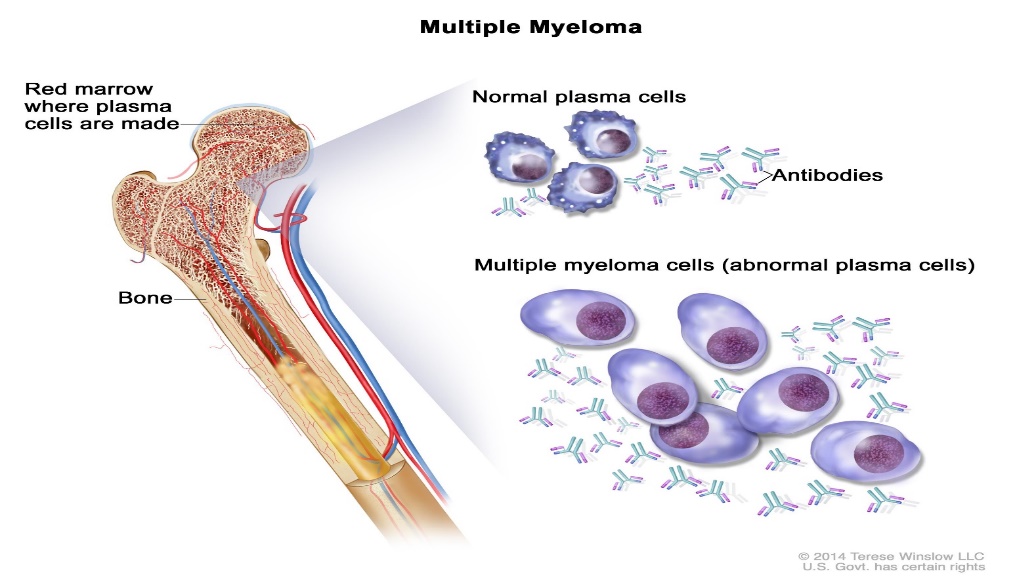 Multiple Myeloma
Done by:Jameel Al-sawalhi 
Shahd Qudah
What is multiple myeloma?
Myeloma is a malignant disease of the plasma cells of bone
marrow, accounting for 1% of all malignant disease.
Normal Plasma cells are derived from B cells and can produce immunoglobulins(Ig).

    Normal immunoglobulins are polyclonal, which means that a variety of heavy chains   are produced and each may be of kappa or lambda light chain type
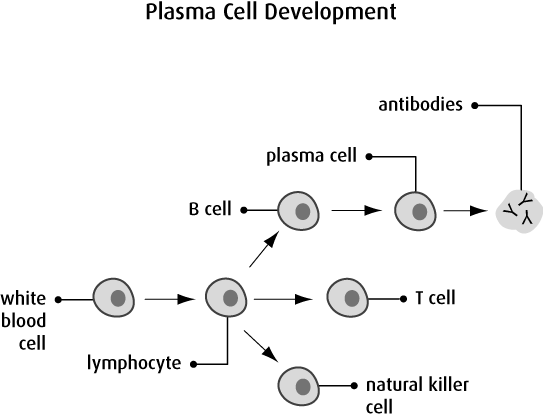 In myeloma, plasma cells produce immunoglobulin of a single heavy and light chain, a monoclonal protein commonly referred to as a paraprotein.

The paraproteinaemia may be associated with excretion of light chains in the urine (Bence Jones protein), which are either kappa or lambda.

In approximately 20% there is no paraproteinaemia, only light chains in the urine.

Rarely, patients produce no paraprotein or light chains (< 10%).
Myeloma is a disease of the elderly, the median age at presentation being over 60 years.
It is rare under 40 years of age.
With a male to female ratio 2:1.( more in black African )



Down below we can see the frequency of different isotypes of monoclonal protein in myeloma:
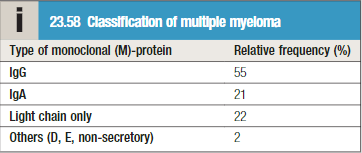 Multiple myeloma has a number of effects on the skeleton, the immune system, and the kidney,( take the acronym of HRAL) all of which contribute to morbidity and mortality of the disease.
HRAL :
Hypercalcemia  
Renal failure 
Anemia
Lytic bone lesion
Microscopically
-By bone marrow aspiration, plasma cells must be increase to <10% of
 the cellularity.
Microscopically
-Mott cells( red arrow) are plasma cells that have spherical inclusions packed in their cytoplasm.
Inclusions: Russell bodies.(yellow arrow)
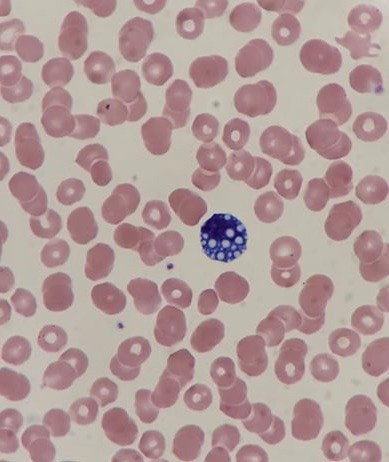 [Speaker Notes: These inclusions are Russell bodies which are dilated endoplasmic reticulum cisternae containing condensed immunoglobulins (Ig).

Various pathological conditions in which Mott cells can be sighted are: reactive plasmacytosis, various hematolymphoid malignancies viz., Burkitt's lymphoma, Large B-cell lymphoma, lymphoplasmablastic lymphoma, multiple myeloma,]
Multiple Myeloma  - Bone
Osteoclast is activated by osteoblast which express RANKL,When RANKL binds to its receptor on osteoclast this will stimulate osteoclast activation and bone breakdown.
Also osteoblast secreate OPG which inhibit the previous interaction ( so decrease or inhibit osteoclast function )
OPG
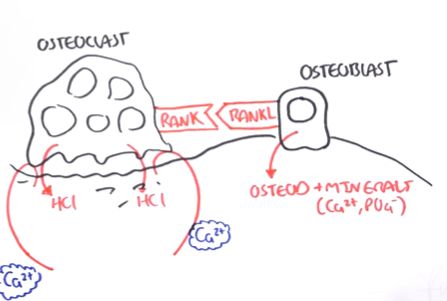 -
-
In MM the bone marrow stromal cell will interact with these cancerous cells through receptors and cytokines.( result in cytokines mediated cell growth , survival ,drug resistetence and migration )



For ex : 
 MM cells release IL-3 which decrease osteoblastic activity .
MM cells secrete DKK1 which inhibit OPG production by osteoblast thus increase in osteoclastic activity .
MM cells also will stimulate osteoclast activity by MIP1- Alpha.
Multiple Myeloma  - Bone
In conclusion osteoclast activity is promoted and osteoblast  activity is reduced.
This will lead to fractures and osteolytic lesion

More calcium in serum leading to hypercalcemia which can cause nerve problems and dehydration .
Punched-out(osteolytic) skull lesions on X-Ray
Punched-out vertebral lesions on X-Ray
Multiple Myeloma  - Humoral immunity
Production of normal and functional Ig is depressed, which compromises the body to serious infections.


Infections are the most common cause of death in multiple myeloma patients.( especially respiratory tract infection )
Multiple Myeloma  - Renal dysfunction
In the blood there is also paraproteinaemia with bits of light chains floating around .

These paraprotiens which are produced by MM cells are small enough to get filtered through the glomerulos of the kidneys so can lead to renal failure in 20-30% of cases.

The light chains are also urinated out leading to a clinical feature of MM ( bence jones proteins).

Other factors : hypercalcemia, infections , NSAIDs for bone pain relief ,and amyloidosis
[Speaker Notes: M-protein and Bence Jones proteins deposition
Hypercalcemia
Infection
NSAIDs-used for bone pain.
Amyloidosis.]
Anemia, thrombocytopenia and leukopenia due to
    bone marrow infiltration.
      (anemia occur also from renal failure)
Paraproteinemia 

Rouleaux formation of RBCs on blood smear due to increased serum proteins
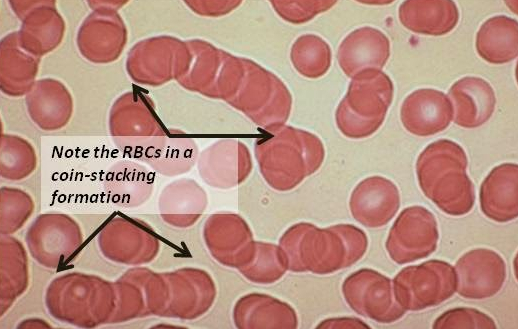 Diagnosis
serum and/or urinary M-protein(by electrophoresis)
 

   






             b. Serum monoclonal protein is present in 85% of patients, and 75% have a urine monoclonal protein
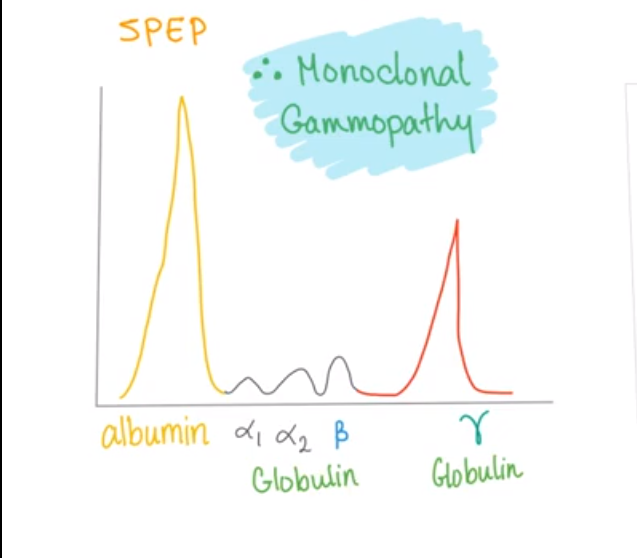 a. Monoclonal spike due to a malignant clone 
        of plasma cells synthesizing a single lg 
        (usually IgG) called a monoclonal protein    (M-protein)
Plain radiographs detect lytic bone lesions


Bone marrow biopsy is essential for diagnosis and reveals at least 10% abnormal plasma cells
Other diagnostic measures:
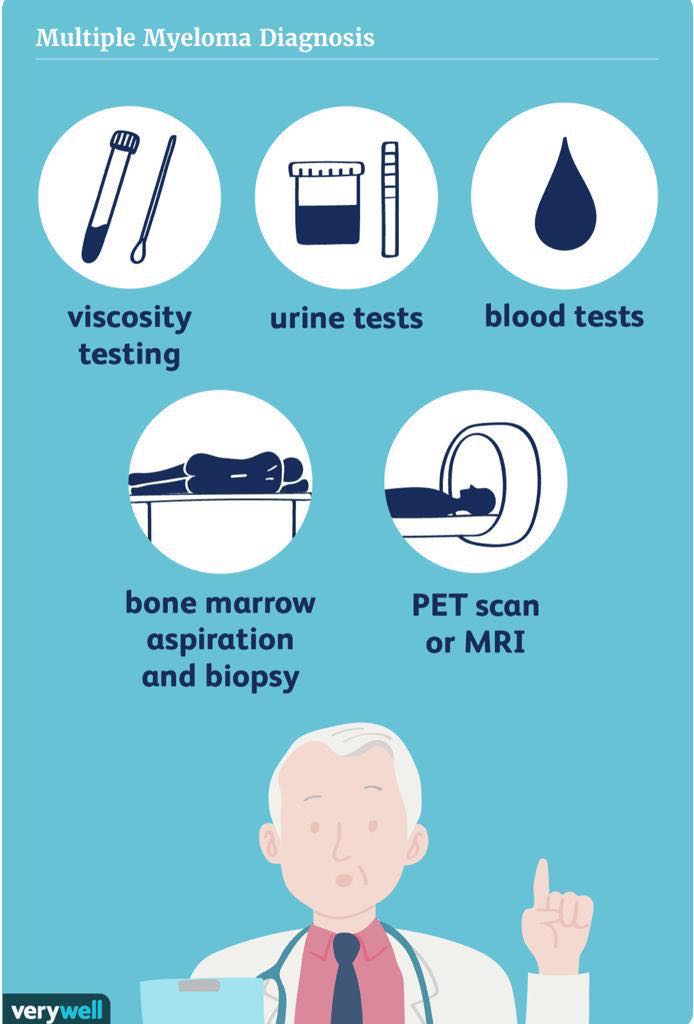 Hypercalcemia 
Elevated creatinine 
Pancytopenia 
Rouleaux formation in peripheral blood smear
Substantially elevated ESR
 Urine-large amounts of free light chains called
       Bence Jones protein.
CRITERIA OF DIAGNOSIS Multiple Myeloma
Both of these criteria must be found :-
plasma cells > 10% of Bone marrow 

(2) Any one of the following "myeloma defining events : 
      a- Evidence of end organ damage "CRAB" 
                 serum Calcium > 11 mg / dl                                               Anemia : Hgb<10 g/ dl 
                 Renal : Serum Cr > 2 mg/dl                                               Bone lesions >= 1 lesions 

       b- Any one of these biomarkers for cancer 
               - plasma cells > 60% 
               - serum light chains > 100 mg /dl 
               - >1 focal lesions on MRI
Treatment
Systemic chemotherapy-preferred initial treatment (alkylating agents) for patients who are not transplant candidates.

Autologous hematopoietic cell transplantation ( HCT ) 
        - which is the preferred treatment for multiple myeloma
        - For younger patient 
        - dramatically improve survival and decrease mortility 

Palliative care “ For elderly “ 

Radiation therapy – if no response to chemotherapy & if disabling pain is present .
Treatment depends on the patient’s case.
If he was asymptomatic with no end-organ damage no treatment is required but should be closely monitored.-Bisphosphonates for patients with one or more skeletal lesions
Prognosis:
-Multiple myeloma has a poor prognosis with median survival of 2-4 years with treatment (and only few months without treatment) -The 5-years survival rate is 10%.
Thank you and stay safe
Resources:
Davidson’s principles and practice of medicine.
Fundamentals of pathology | Pathoma
Step up to medicine